«Оптимизация процессов расчета  за питание, учета питающихся в гимназии»
ЧОУ РО «НЕРПЦ (МП)» «Православная гимназия во имя Святых Кирилла и Мефодия г. Нижнего Новгорода»
Паспорт проекта
ШАГ
Lorem ipsum
01
Эффекты: ускорение хозяйственных процессов – пропускная способность трапезной  увеличится в 3-4 раза; сокращение бюджетных средств на 25-30% за счет оптимизации закупок; сокращение времени на расчеты, учет питающихся
Краткое описание проекта
Проект представляет собой  внедрение инновационного автоматизированного комплекса, позволяющего решать многие проблемы в организации учебного процесса образовательных учреждений, в том числе организовать системы:  
безналичной оплаты школьного питания; 
контроля и управления доступом в гимназии и т.д.
ШАГ
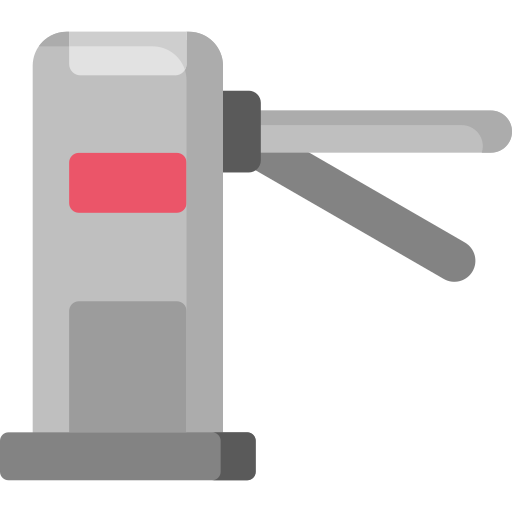 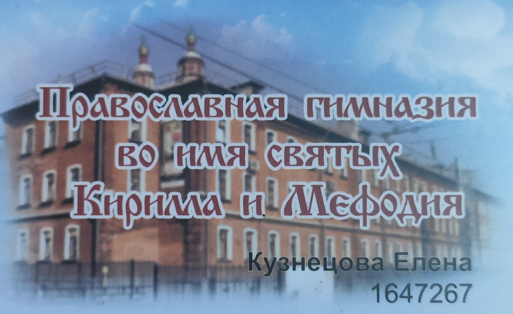 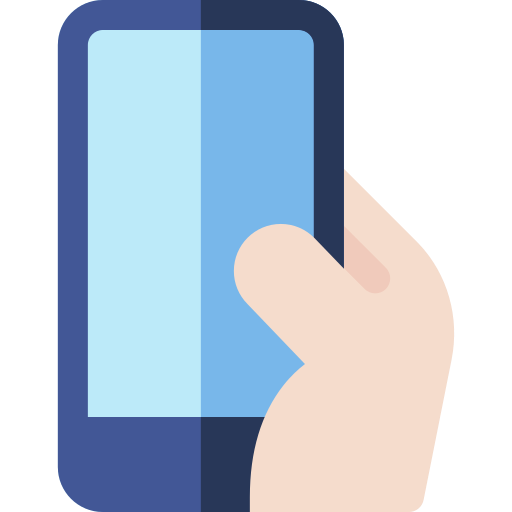 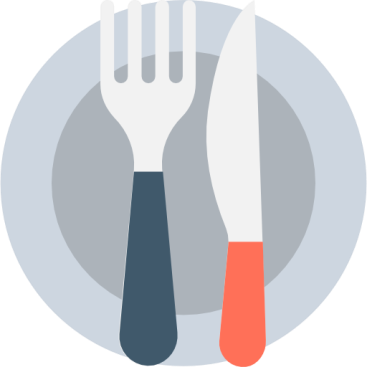 Цели и задачи проекта
Цель проекта: Сокращение времени на систему расчетов за питание, учета питающихся, учета калорийности горячего питания в трапезной гимназии
Задачи проекта: 
Обеспечение условий использования средств, выделяемых родителями ребенка на его питание в школе, исключительно на эти цели;
Обеспечение возможности индивидуального подхода к формированию меню учащегося в части гарантированного получения им необходимой дневной нормы жиров, углеводов, витаминов, микроэлементов и т.п., что позволит создать реальные условия для «управления здоровьем ребенка через его питание»;
Создание благоприятных условий для защиты учащихся от приобретения и употребления ими некачественной или противопоказанной (как всем, так и индивидуально) пищевой продукции;
Создание единой информационной базы учеников по всем категориям питающихся.
ШАГ
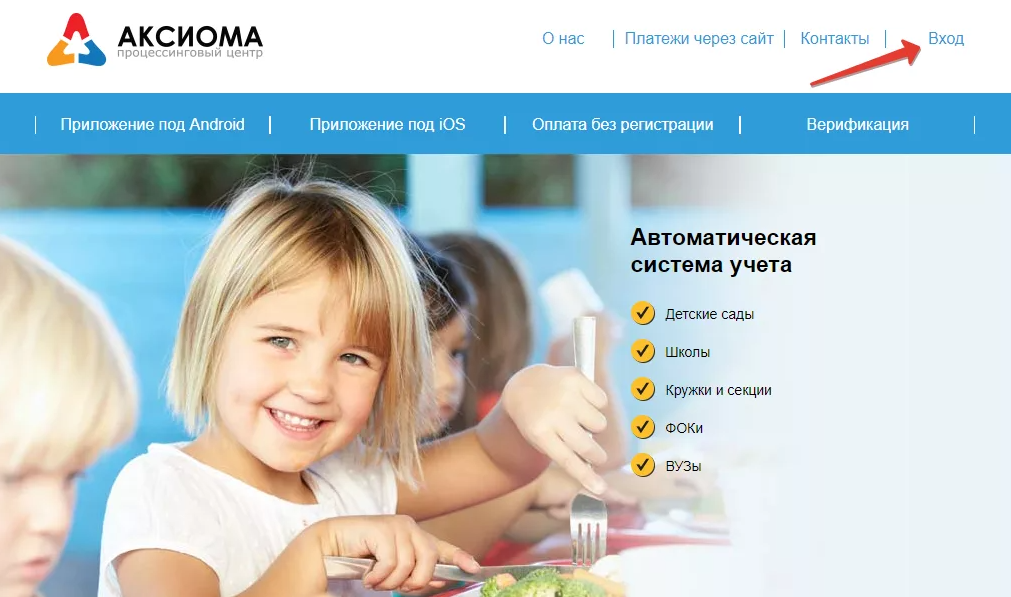 Планируемые качественные и количественные показатели
Количественные результаты:
Качественные результаты:
Обеспечение условий гарантированного получения и потребления учащимся полноценного горячего питания во время его нахождения в учебном заведении; 
Обеспечение родителей информацией, как о составе и качестве питания их детей в школе, так и о расходовании выделяемых ими на школьное питание средств
Доступность приобретения продукции в буфете при безналичном расчете
Прозрачность финансовых операций для родителей и детей
ШАГ
Карта текущего состояния процесса
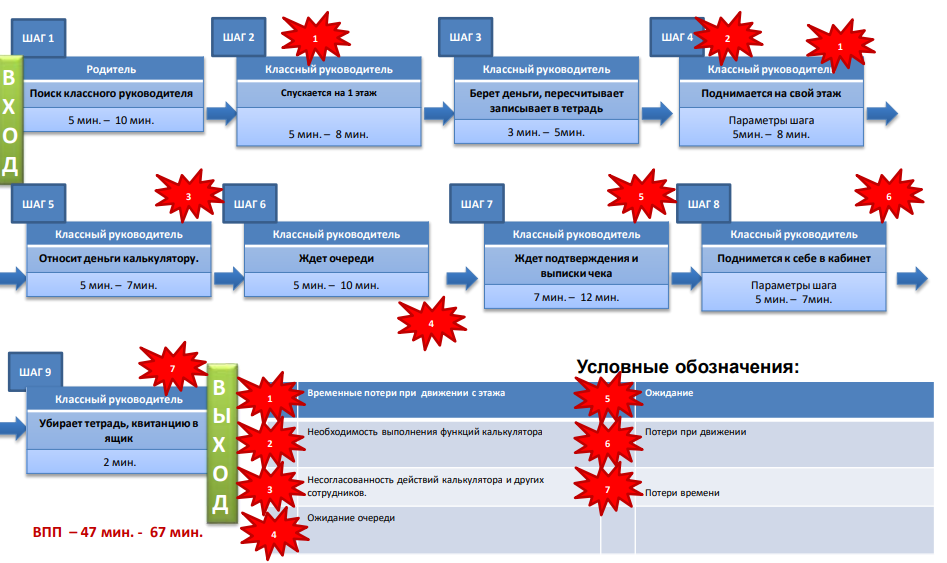 ШАГ
Lorem ipsum
01
Карта целевого  состояния процесса
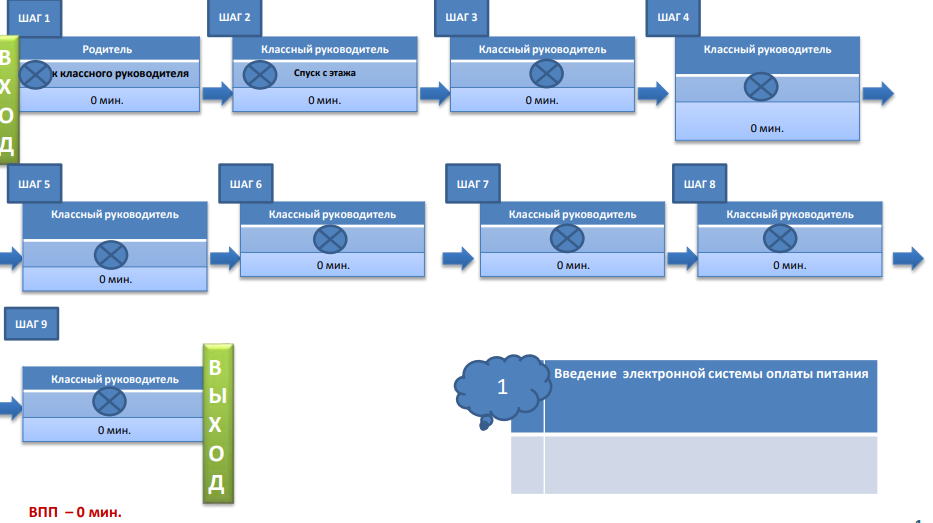 ШАГ
Преимущества проекта для родителей
Быстрый и удобный процесс оплаты через сеть банкоматов;
Снижение временных затрат на  посещение школы родителями  для оплаты за питание ребенка;
Учет и контроль денежных средств ребенка выданных на школьное питание с возможностью просмотра остатка по лицевому счету ребенка через интернет-сайт;
Решение проблемы потери денег учащимся, ошибок в подсчетах финансовых средств (избежание конфликтных ситуаций участников образовательных отношений).
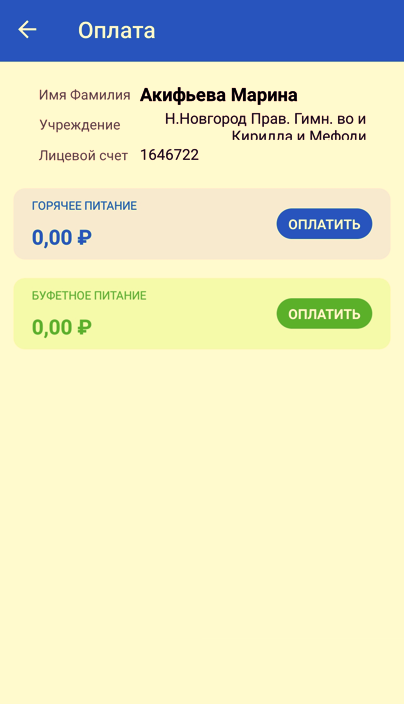 ШАГ
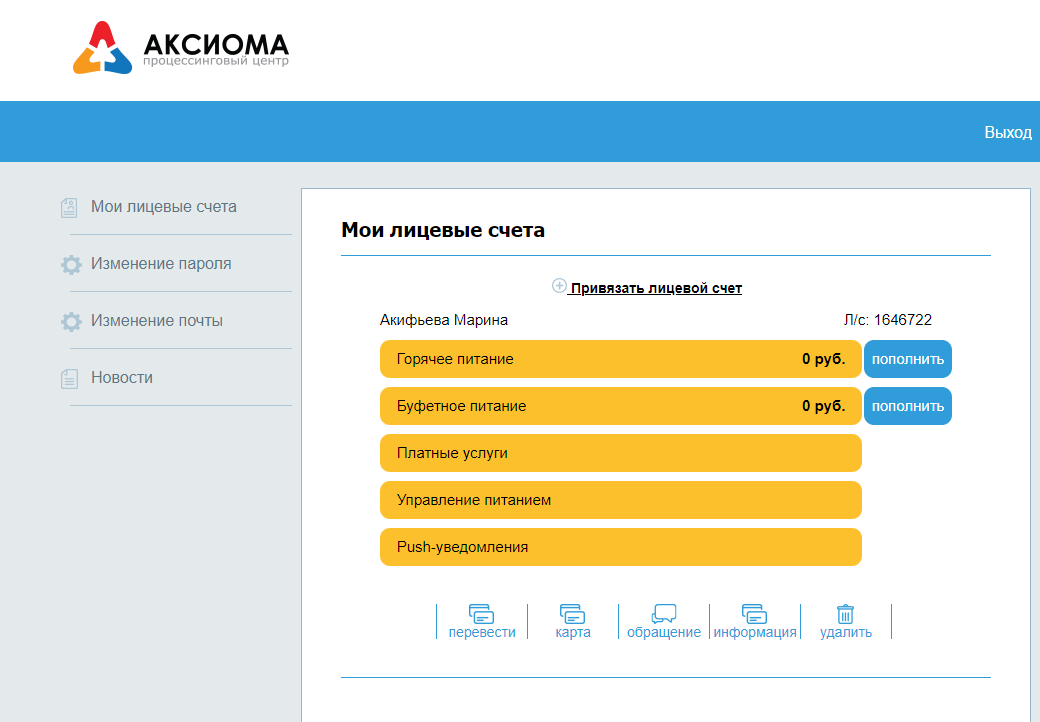 Преимущества проекта для гимназии
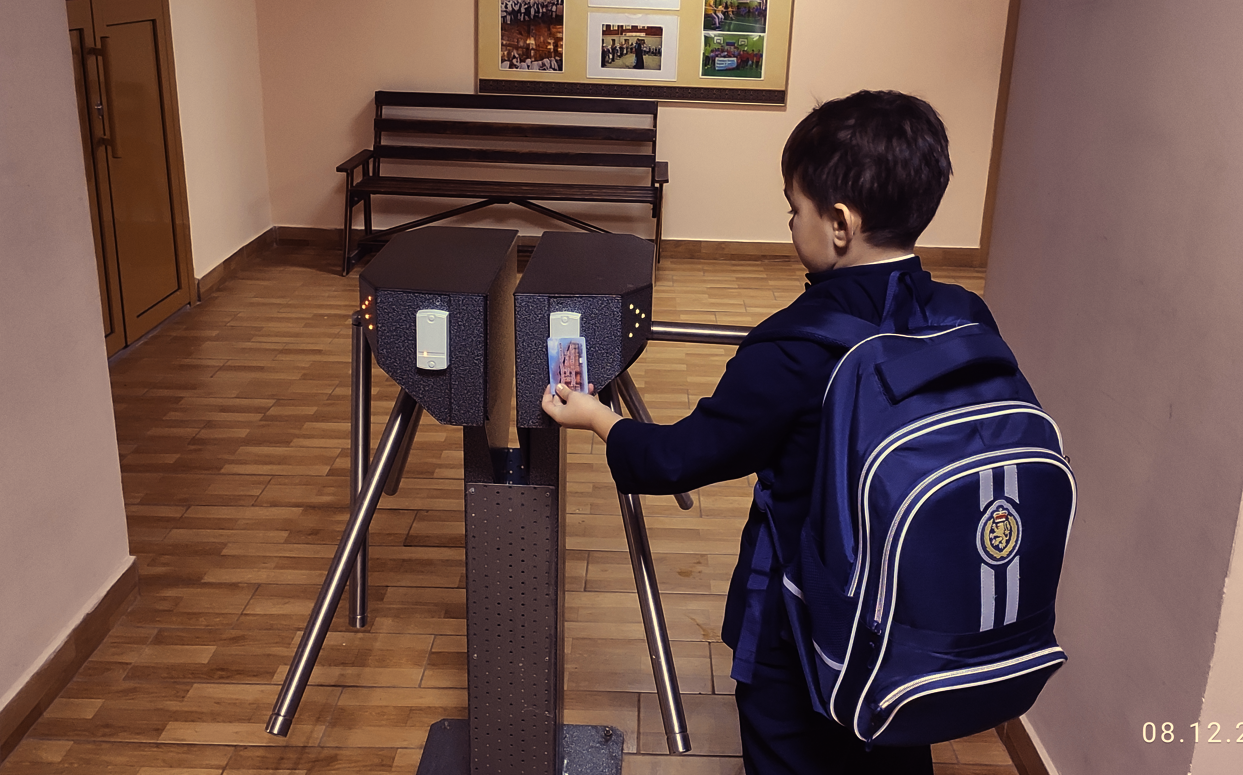 Контроль  пропускного режима в гимназии. Фиксируются «входы» и «выходы» учащихся и сотрудников;
Автоматизированный учет посещаемости;
Учет количества питающихся;
Сокращение времени на систему расчетов за питание;
ШАГ
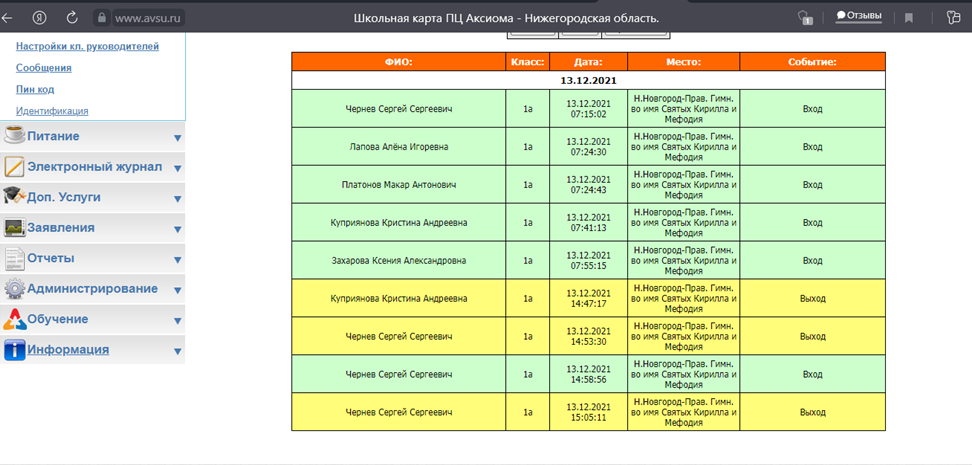 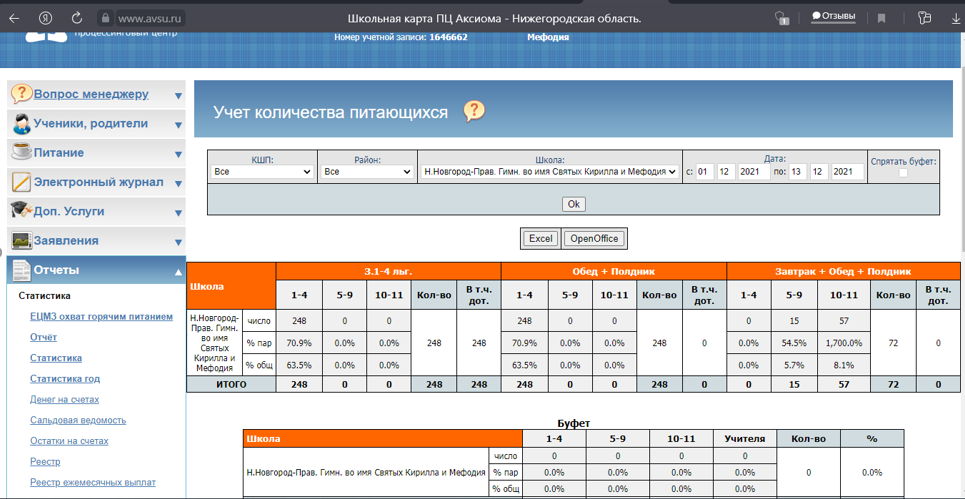